بسم الله الرحمن الرحيم
المهارات الرقمية 
الصف الخامس والسادس
الفصل الثالث
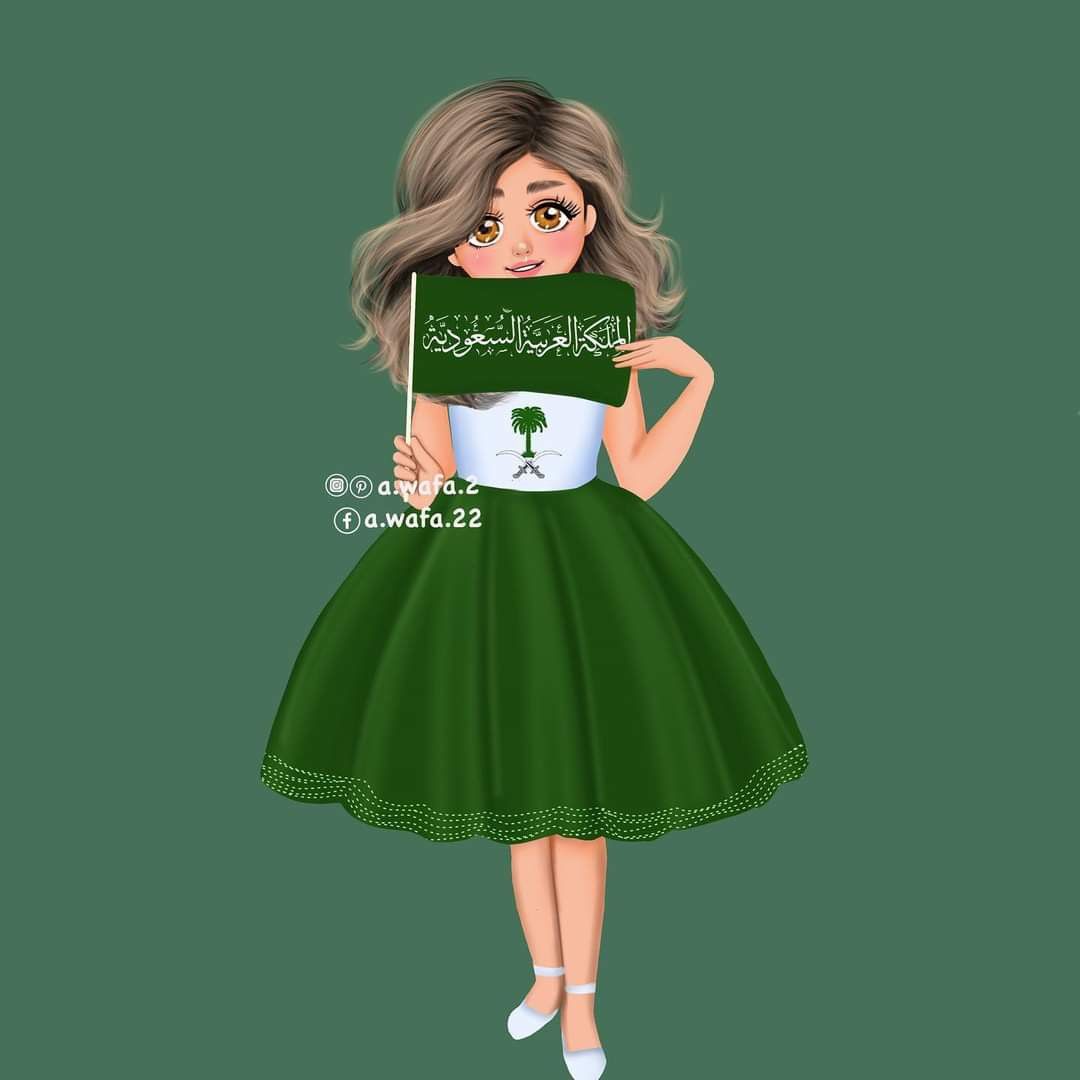 معلمة المادة : أمل العماري
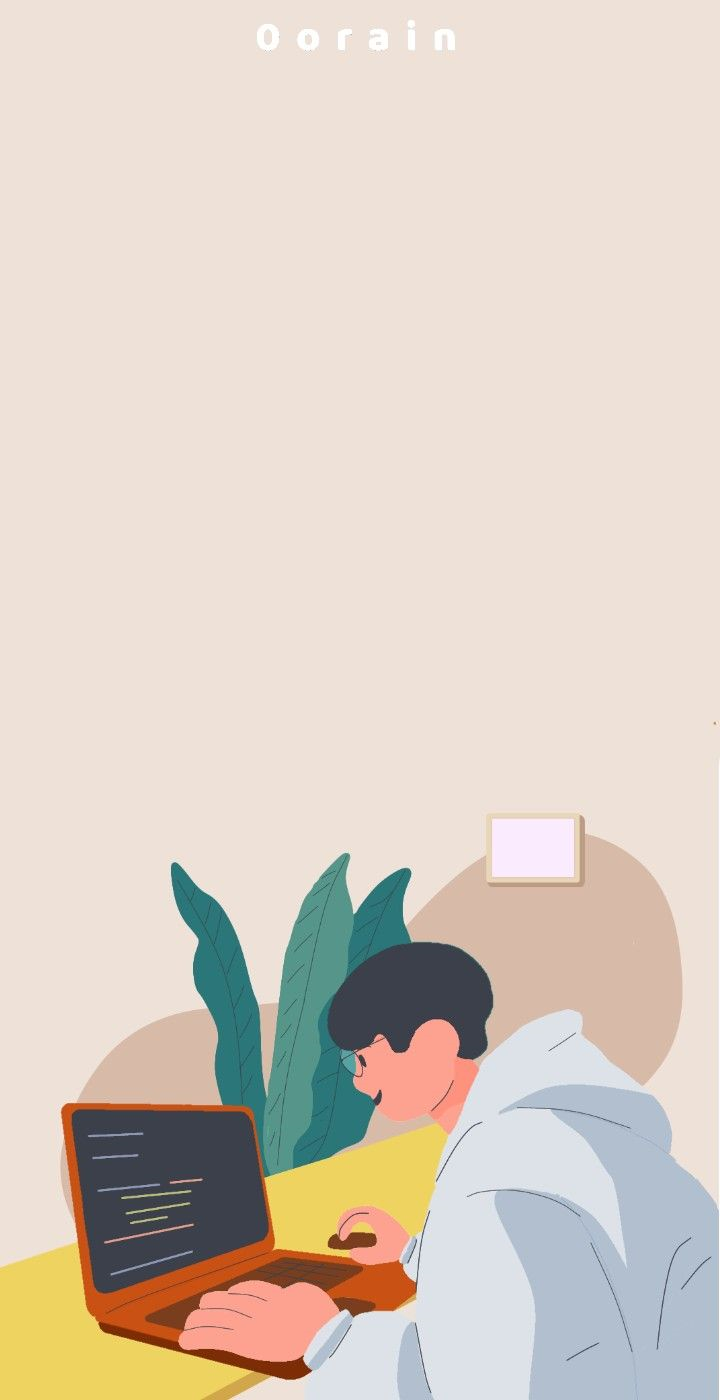 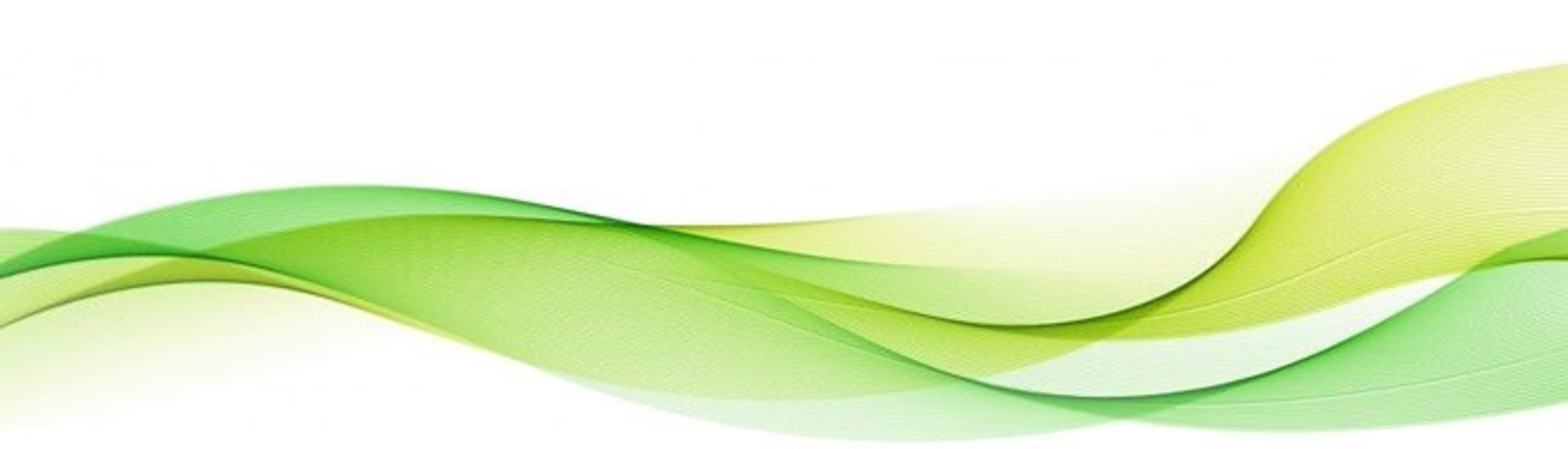 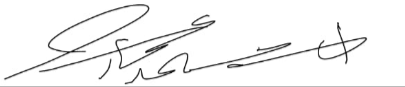 https://t.me/amalalmmari
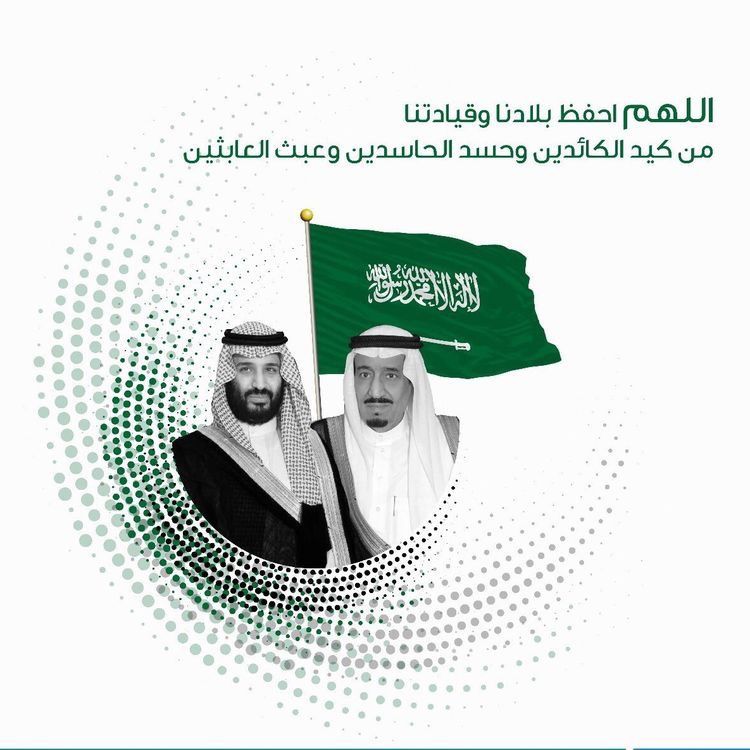 وطن لا نحميه .... لا نستحق العيش فيه
يحمي مواطنيه داخل وخارج الحدود 
                     ويبذل الغالي والنفيس لضمان سلامتهم 
ورعايتهم كن مساهمًا مع وطنك  بتطبيق الإجراءات الاحترازية
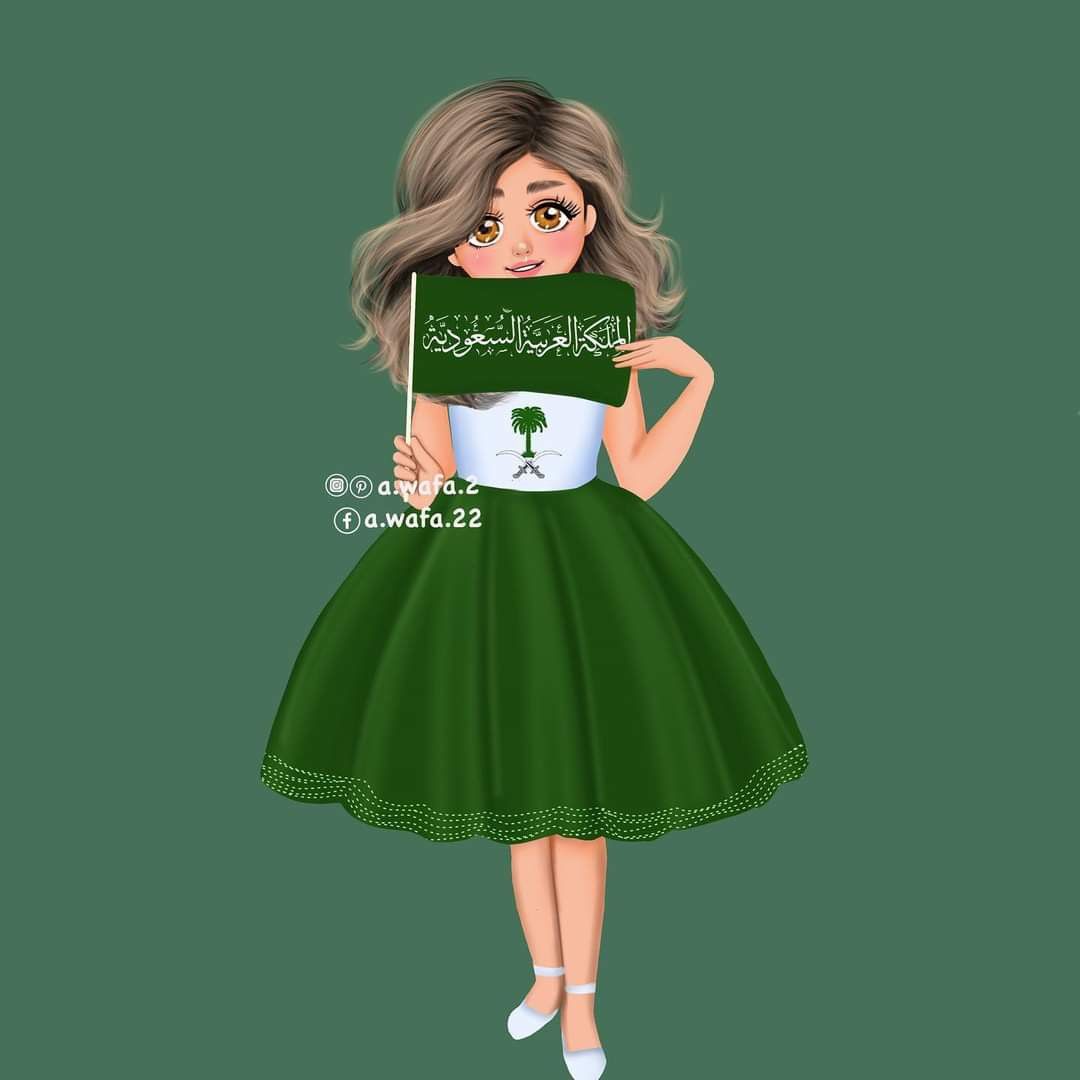 وطننا
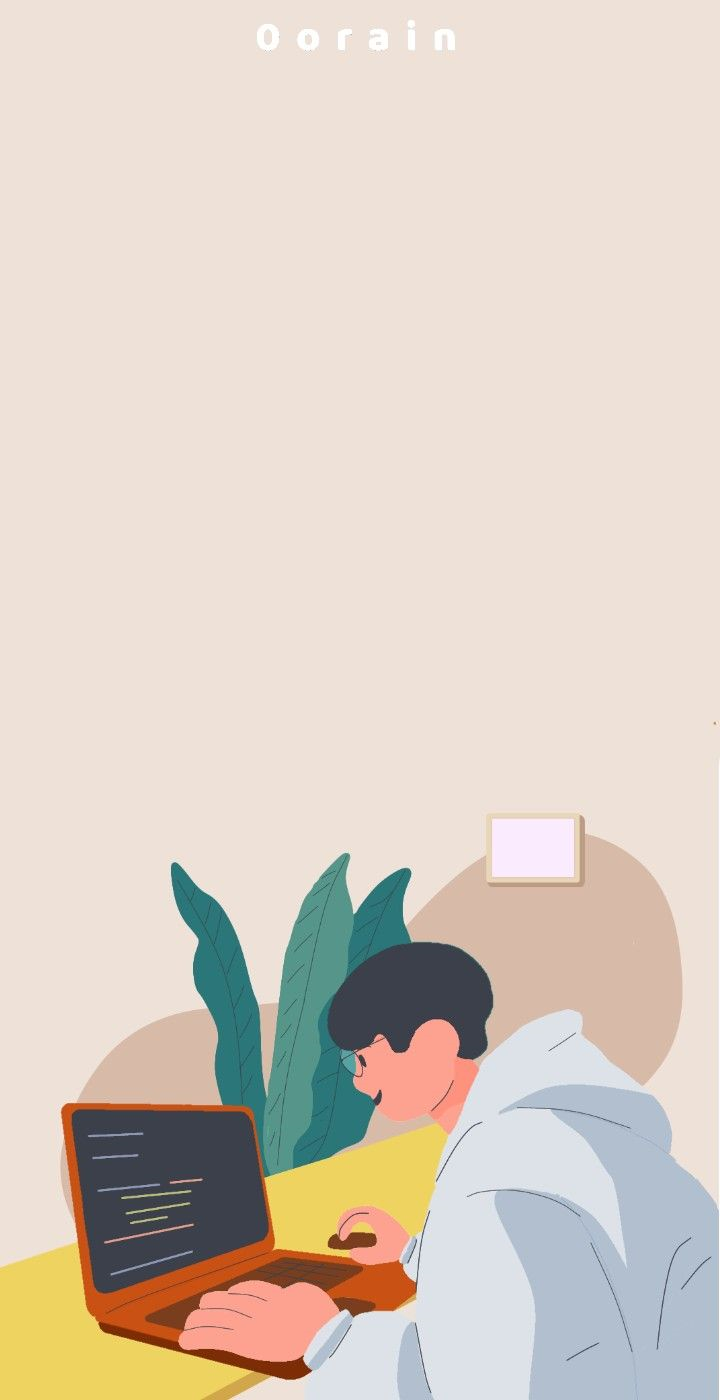 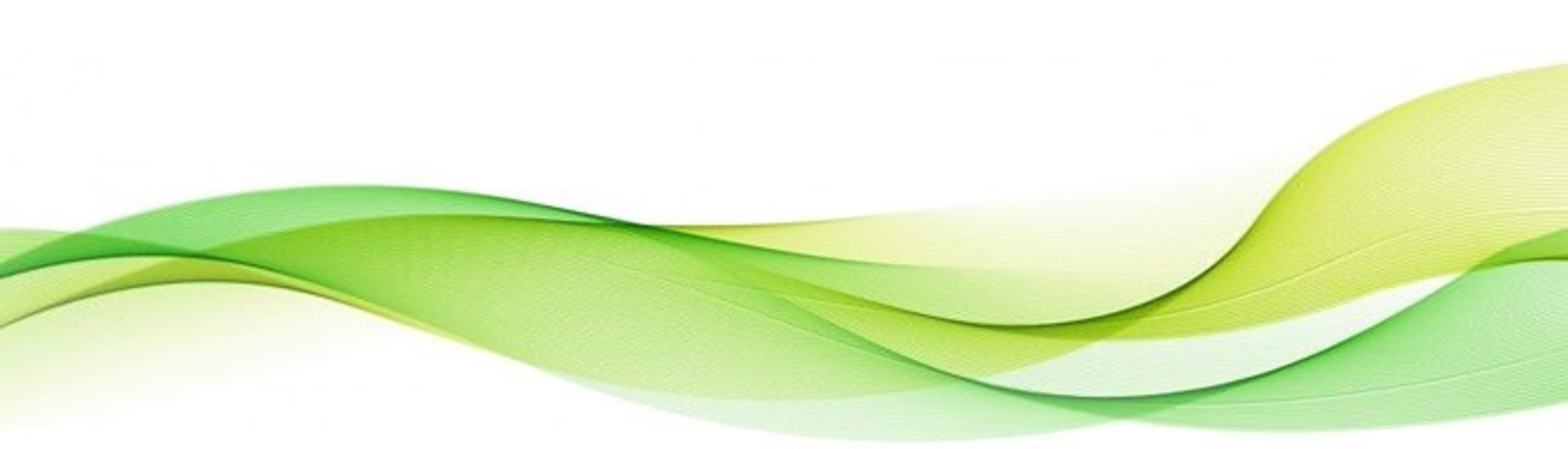 https://t.me/amalalmmari
Dingo max2
حنان غازي
سباق وتحدي
ابدأ اللعبة
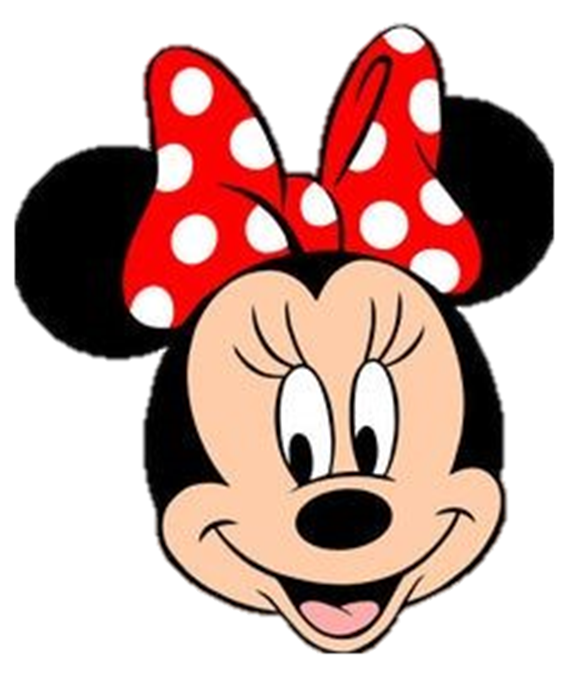 أفضل ميزة لـ "التفاف النص" في مايكروسوفت اكسل
دمج الخلايا والنص معاً
تنسيق النص إلى عدة أسطر في الخلية بدلاً من سطر واحد طويل
توسيط المحاذاة
Enter
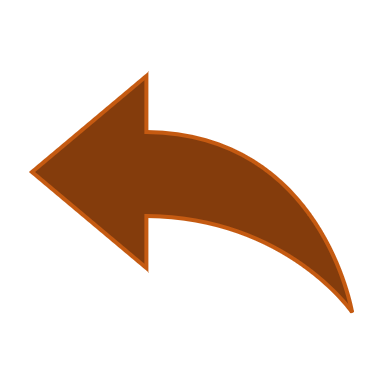 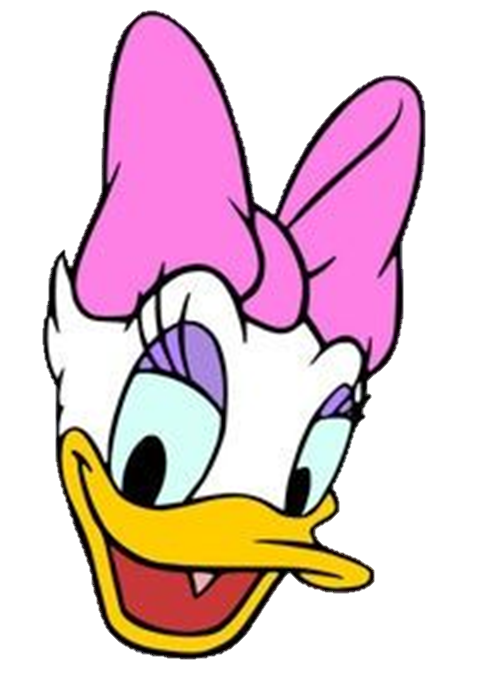 الأمر الذي يضبط ارتفاع الصف ليلائم محتويات الخلية الحالية:
احتواء تلقائي بارتفاع الصف
نافذة ارتفاع الصف
نافذة دمج الخلايا
نافذة تنسيق الخلايا
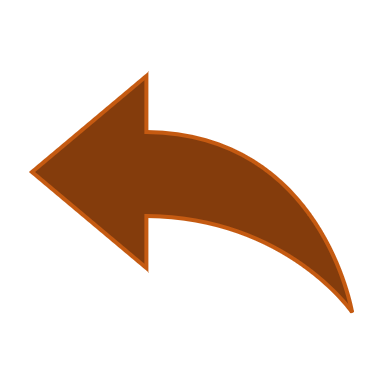 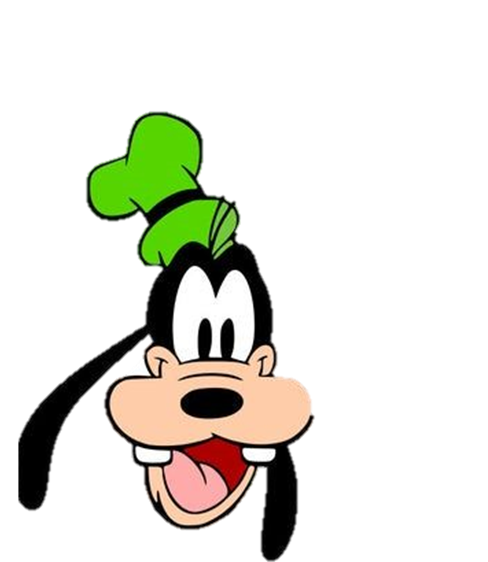 يحاذي برنامج مايكروسوفت اكسل الأرقام ( أفقياً ) بشكل افتراضي :
في الوسط
لجهة اليسار
في الأعلى
لجهة اليمين
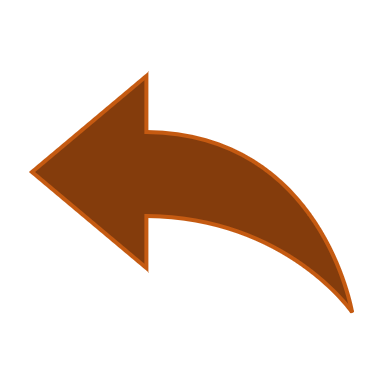 مبروك 
لقد ربحت التحدي
حنان غازي
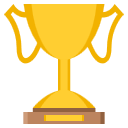 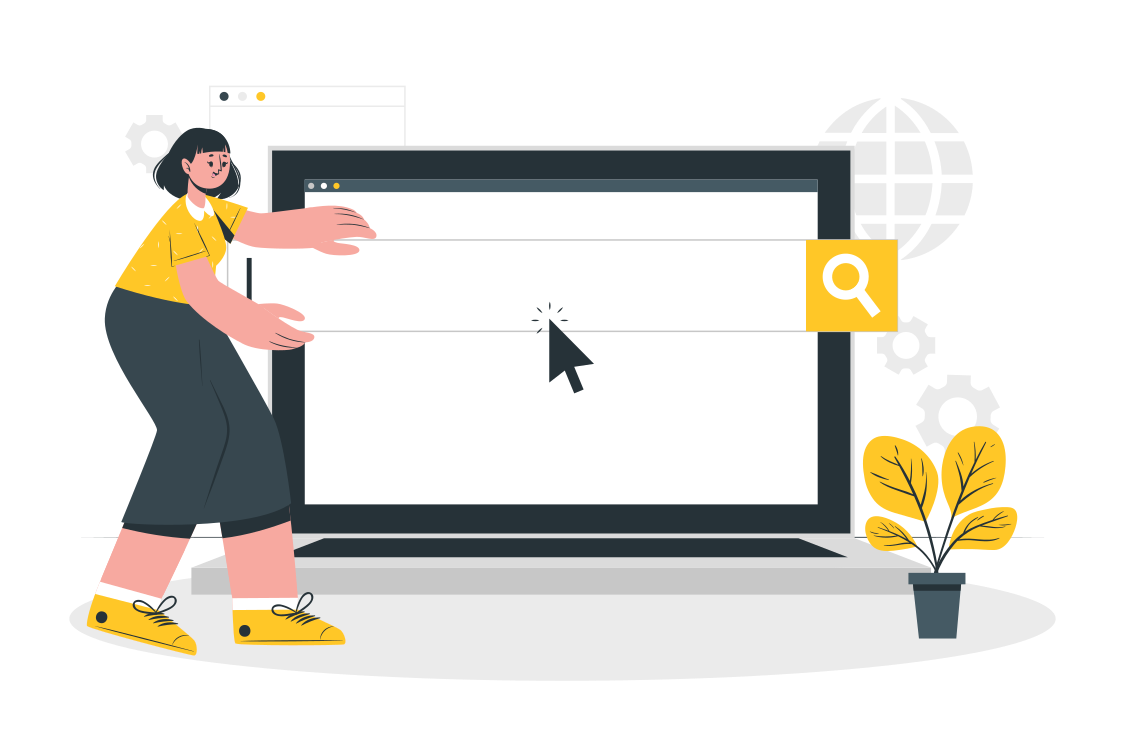 الوحدة الأولى جداول البيانات
الدرس الثاني
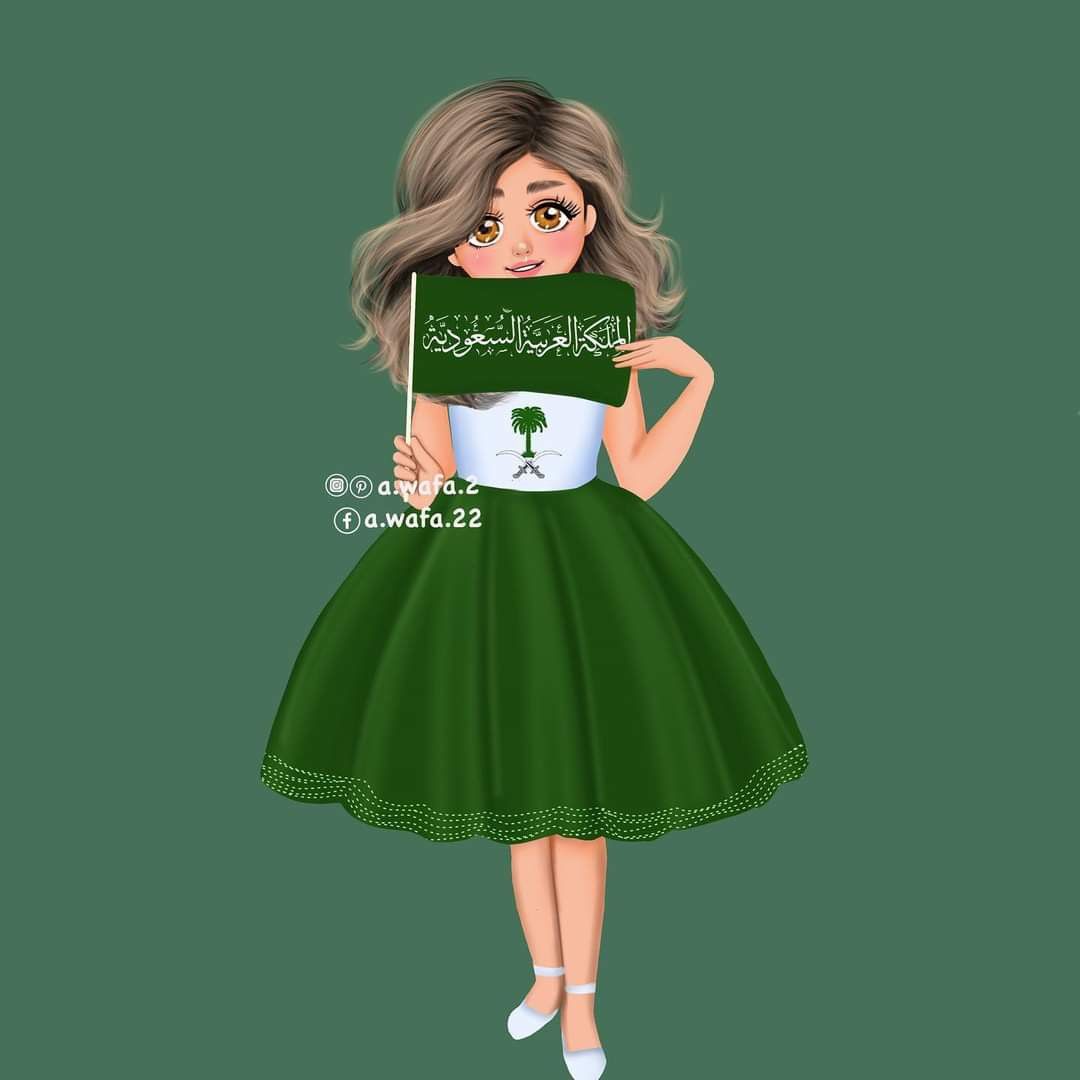 العمليات الحسابية
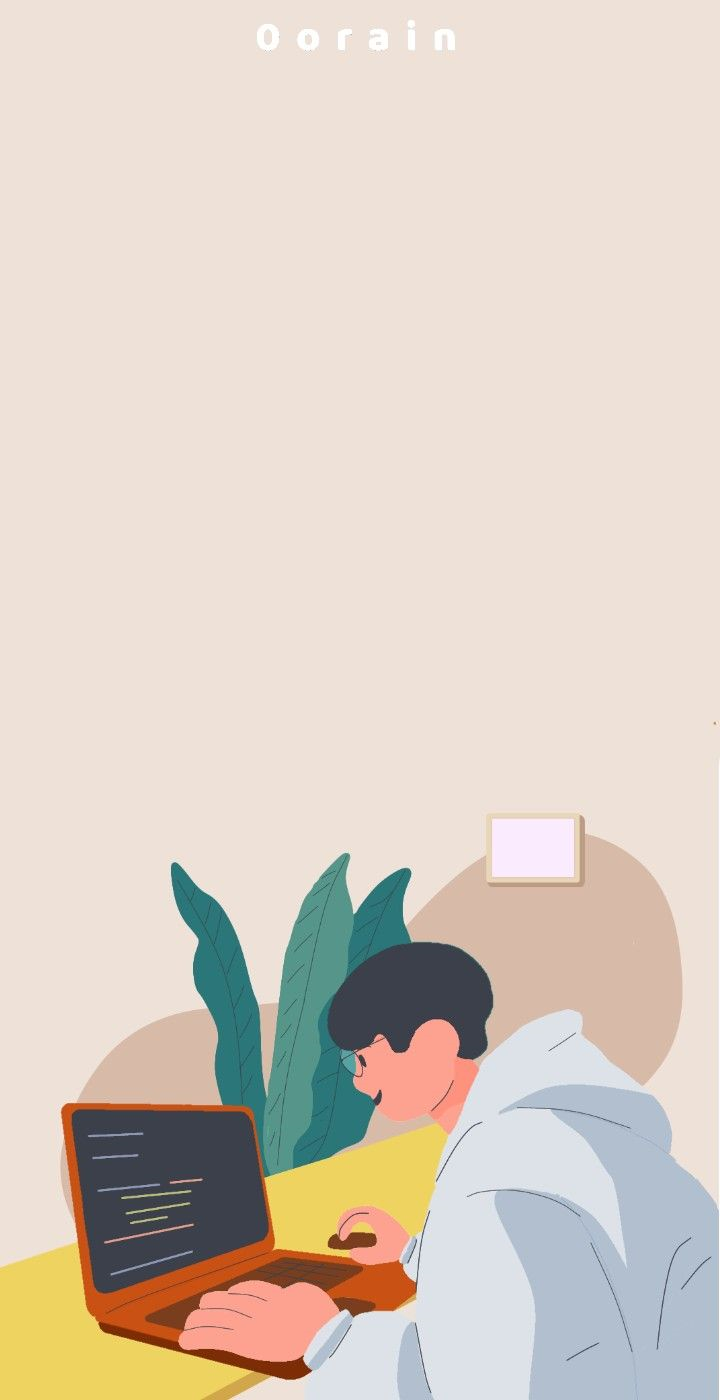 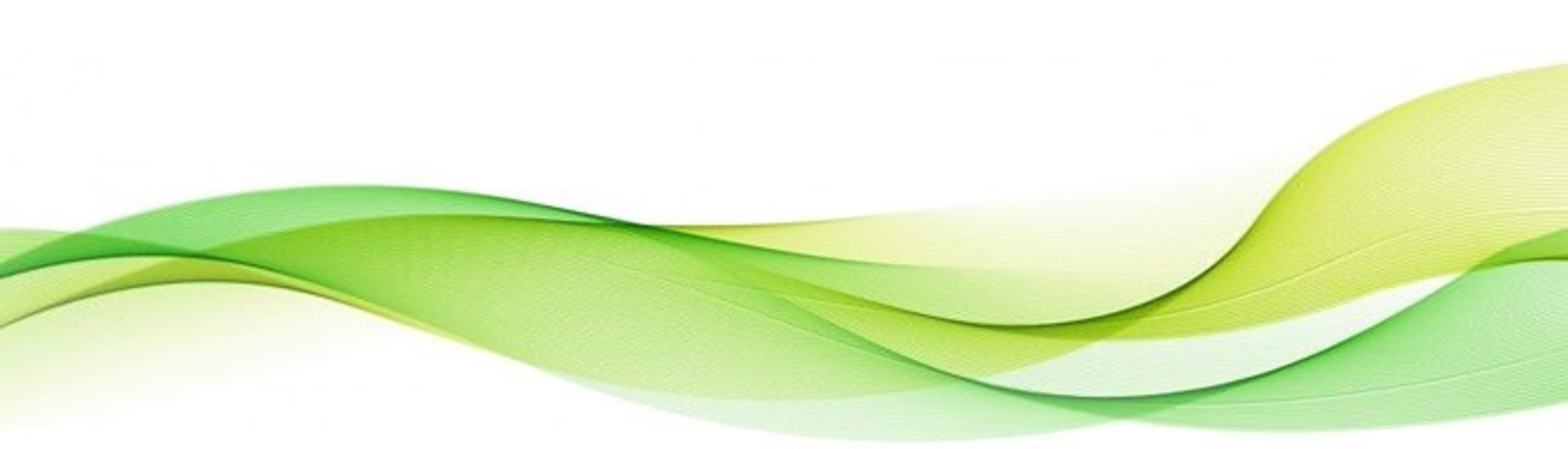 https://t.me/amalalmmari
ستتعلم في هذه الوحدة:
أهداف الدرس :
إجراء العمليات الحسابية
استخدام ميزة التعبئة التلقائية
تنسيق الأرقام العشرية
https://t.me/amalalmmari
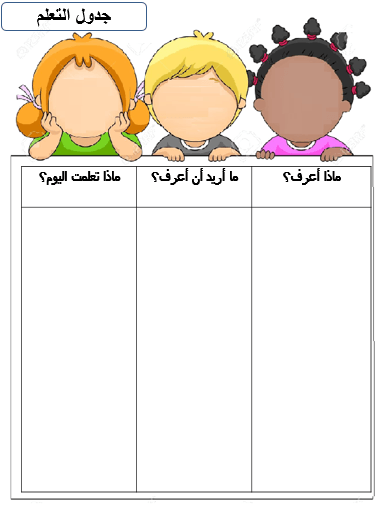 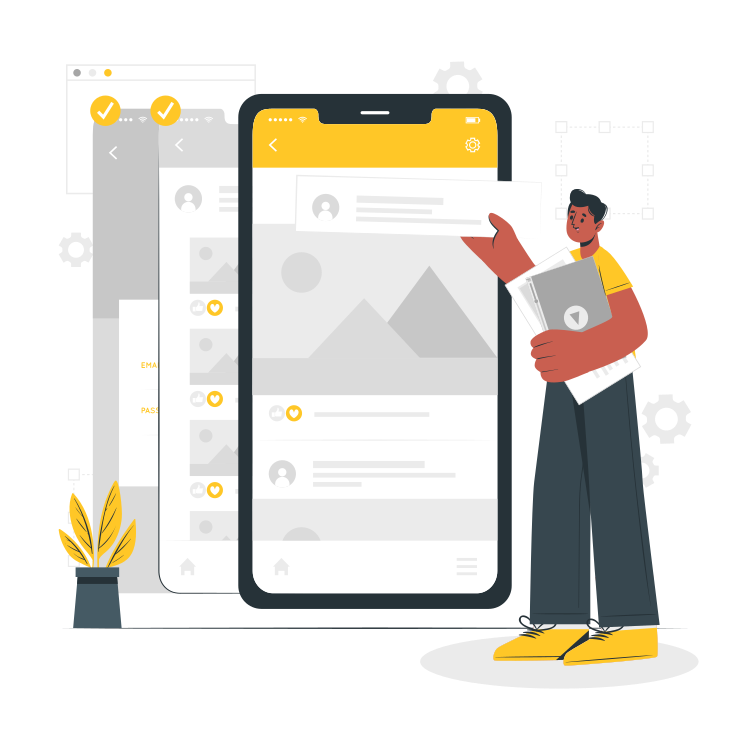 العمليات الحسابية
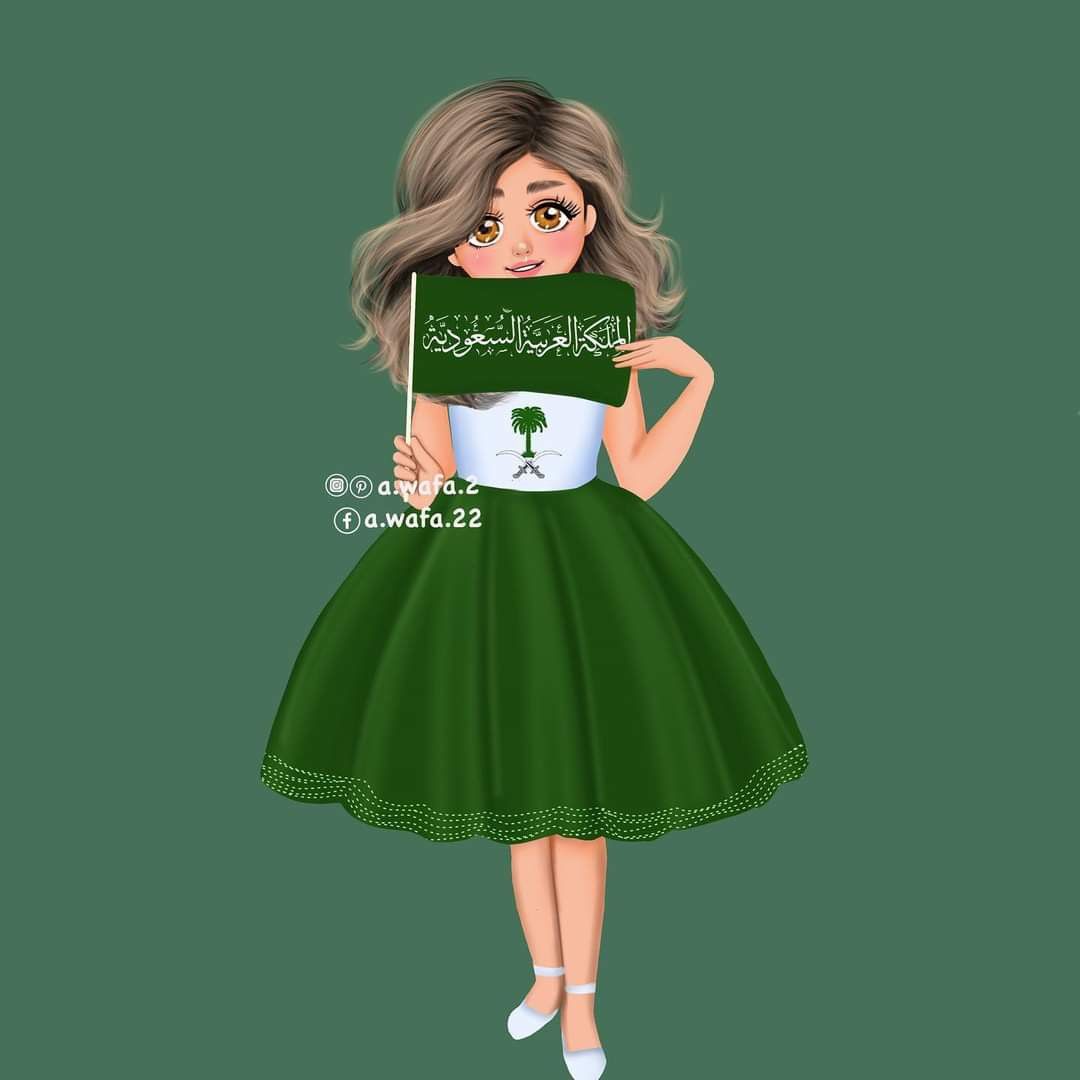 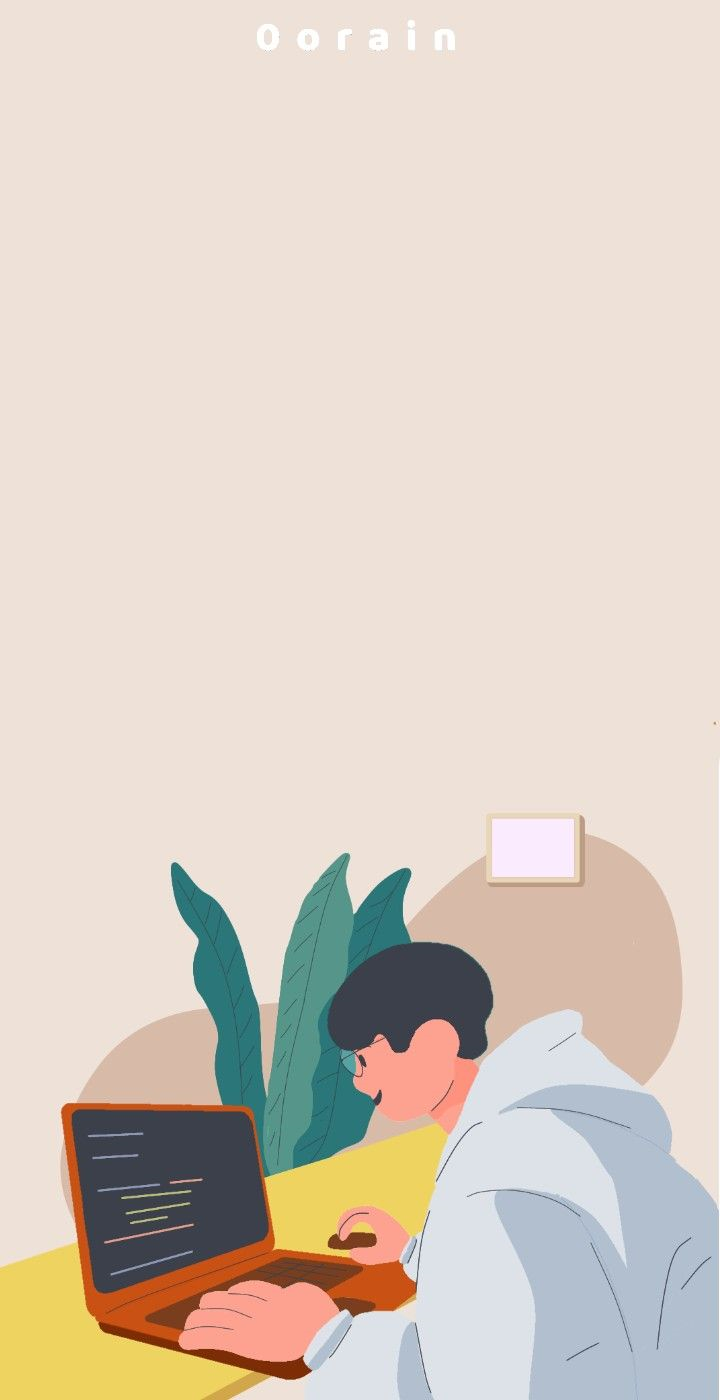 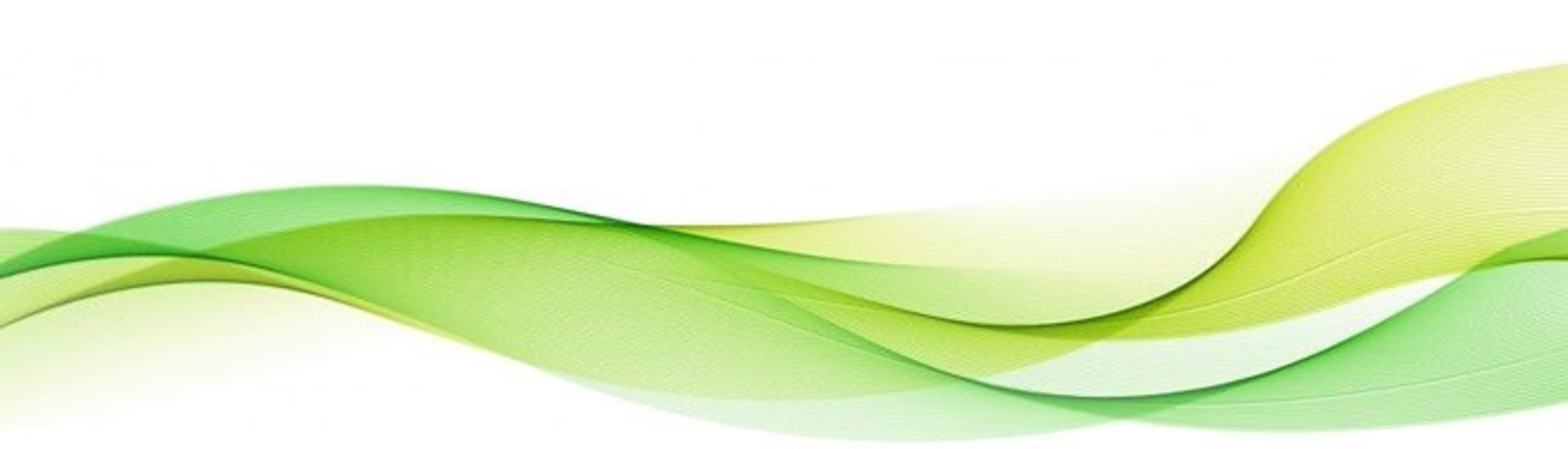 https://t.me/amalalmmari
إن السبب الرئيس الذي يدفعك لاستخدام جداول البيانات هو أنها تمكنك من القيام بالعمليات الحسابية بسرعة ودقة. لذلك فإن برنامج مايكروسوفت اكسل يحتوي على الكثير من الصيغ الحسابية المعرفة سابقًا والتي تسهل القيام بالكثير من العمليات الحسابية وتسمى "دوالا".
الدوال
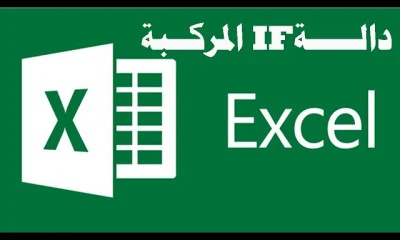 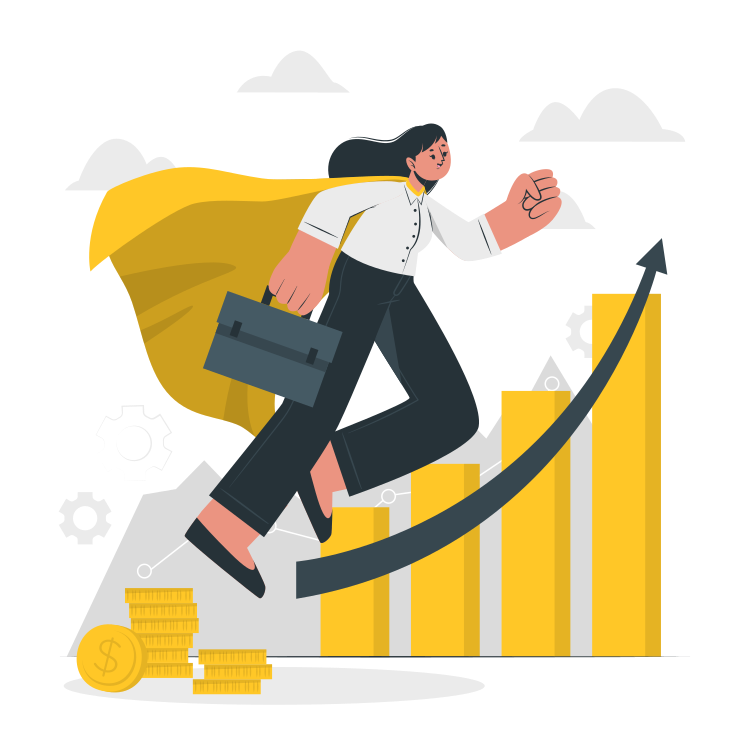 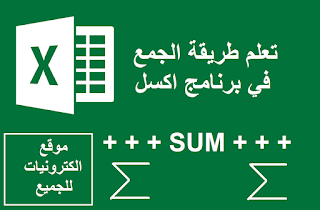 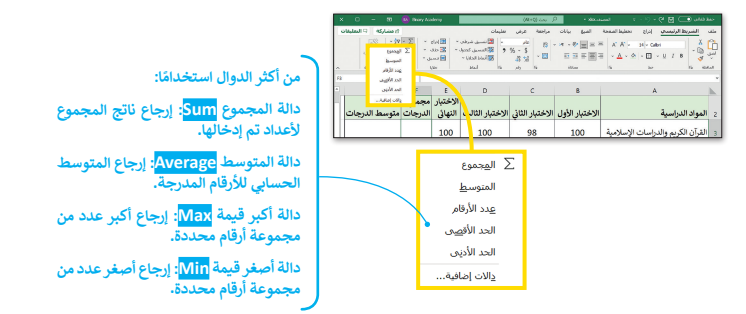 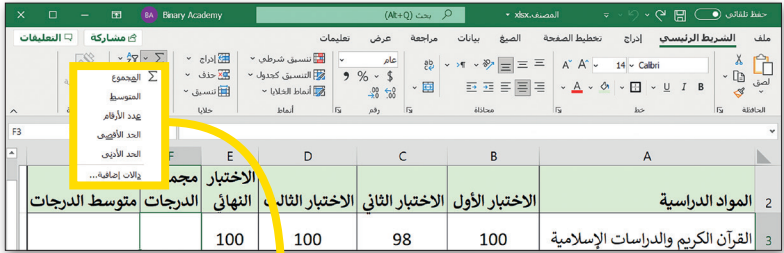 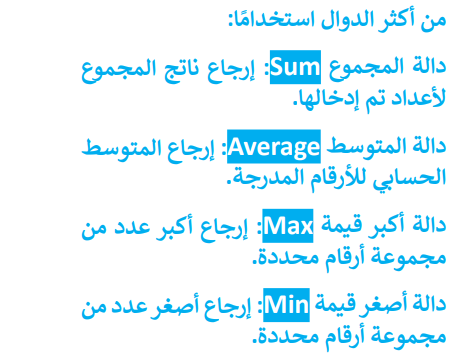 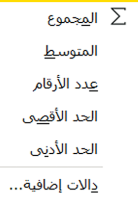 اكتب الجدول التالي ونسقه:
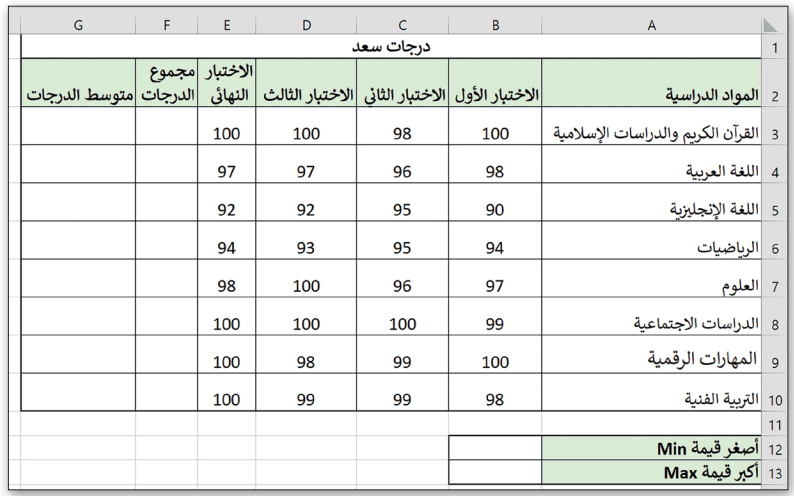 لمحة تاريخية
صدرت أول نسخة من برنامج مايكروسوفت اكسل في 30 سبتمبر 1985 لنظام ماكنتوش، بينما صدرت أول نسخة لنظام الويندوز في نوفمبر 1987.
دالة المجموع Sum

تعطيك دالة المجموع Sum مجموع القيم في الخلايا المحددة. فإذا أردت حساب مجموع نطاق واسع من الخلايا، استخدم هذه الدالة بدلا من جمعها واحدة تلو الأخرى.
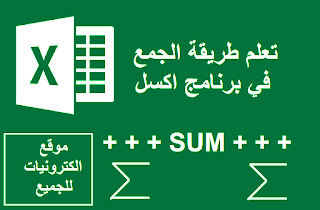 لاستخدام دالة المجموع Sum
اضغط على الخلية التي ترغب بعرض المجموع داخلها على سبيل المثال الخلية F3  (1)
من علامة تبويب الشريط الرئيسي Home ، ومن مجموعة تحرير Editing، اضغط السهم
الصغير المجاور لرمزΣ .. (2)
اختر المجموع Sum (3)
حدد الخلايا التي تريد ،جمعها، مثلا الخلايا من B3  إلى E3 (اضغط واسحب لتحديد الخلايا). (4)
اضغط على مفتاحي Ctrl + Enter لإكمال الحساب في الخلية F3  والبقاء في نفس الخلية (5)
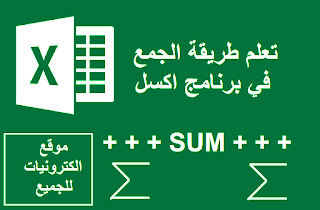 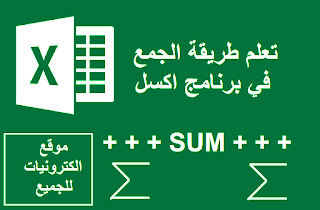 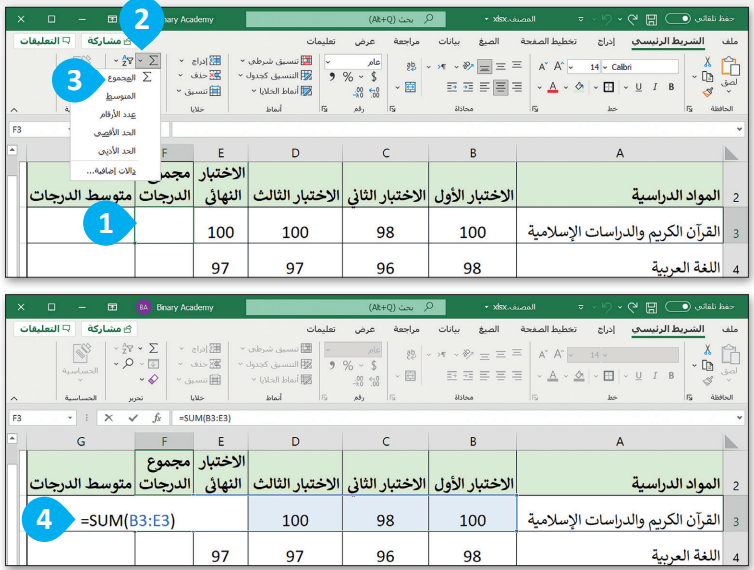 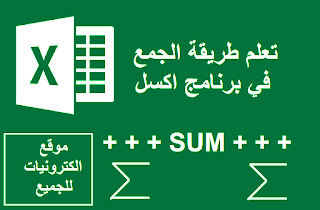 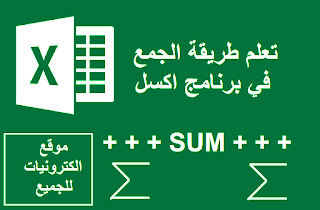 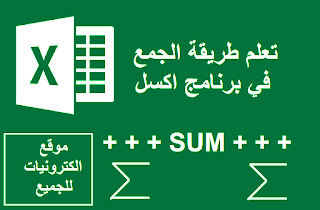 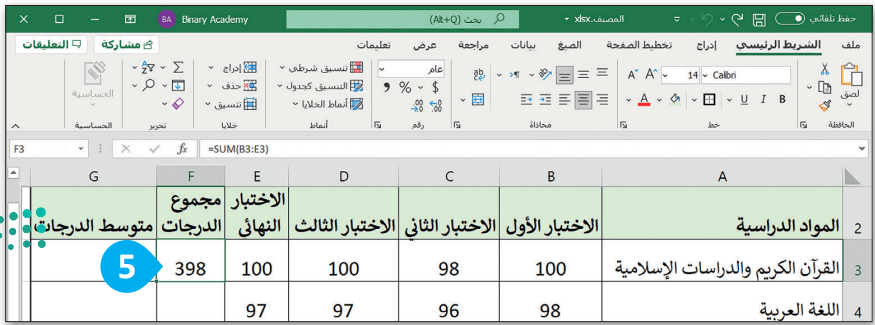 ميزة التعبئة التلقائية Auto Fill
إذا أردت إيجاد حاصل جمع مجموعة أخرى من الخلايا مثل مجموع درجات باقي المواد الدراسية، لا داعي لأن تكرر نفس الخطوات السابقة، بل يمكنك القيام بذلك من خلال استخدام ميزة التعبئة التلقائية Auto Fill
لاستخدام ميزة التعبئة التلقائية Auto Fill
اضغط على الخليةF3  هذه هي الخلية التي استخدمتها سابقا لحساب مجموع درجات أول مادة(1)
يوجد مربع صغير في الزاوية اليسرى السفلية لحد الخلية ويُسمى مقبض التعبئة Fill Handle
حرك مؤشر الفأرة في هذا الحد وسوف تلاحظ تغير شكل المؤشر إلى إشارة (+) )3)
اضغط ثم اسحب مؤشر الفأرة للأسفل إلى الخلية F10  (4)
بهذه الطريقة سيتم إيجاد مجموع درجات الطالب لبقية المواد بشكل فوري.  (5)
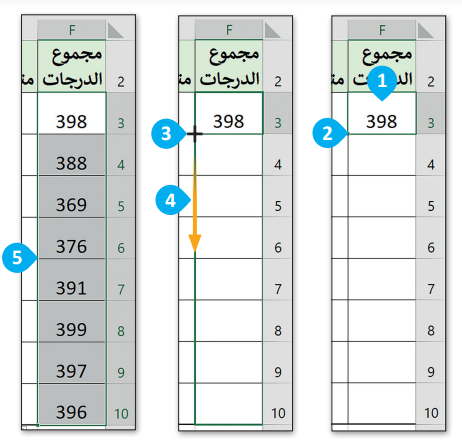 يمكنك من خلال ميزة التعبئة التلقائية تعبئة الخلايا بسرعة بسلسلة من الأرقام أو التواريــخ أو الوقت أو أيام الأسبوع أو الأشهر أو السنوات.
معلومة
دالة المتوسط Average
تعطي دالة المتوسط Average متوسط عدد نطاق من الخلايا. إن حساب المتوسط ليس بالمهمة السهلة، لذلك جرب استخدام هذه الدالة وستتمكن من القيام بذلك ببضع خطوات بسيطة.
لاستخدام دالة المتوسط Average
اضغط على الخلية التي تريد عرض المتوسط فيها على سبيل المثال الخلية 3G (1)
من علامة تبويب الشريط الرئيسيHome ومن مجموعة تحريرEditing اضغط السهم الصغير المجاور لرمزΣ (2)
اضغط على المتوسط Average (3)
حدد الخلايا التي تريد حساب متوسطها، مثلا الخلايا من B3 إلى E3  (اضغط واسحب لتحديد الخلايا). (4)
اضغط على مفتاحيCtrl+Enter (5)
استخدم ميزة التعبئة التلقائية Auto Fill الحساب متوسط الدرجات لجميع المواد الدراسية الأخرى. (6)
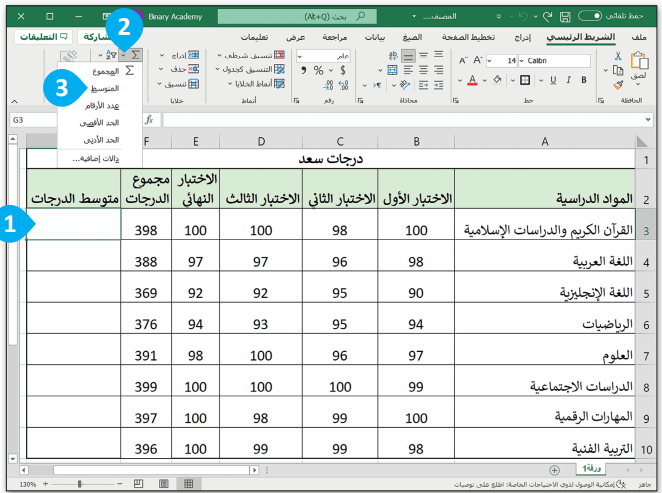 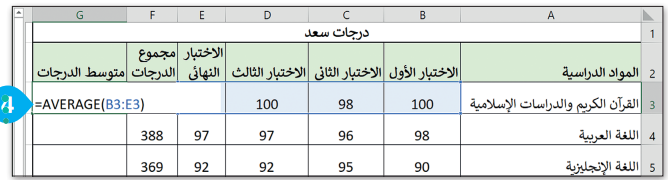 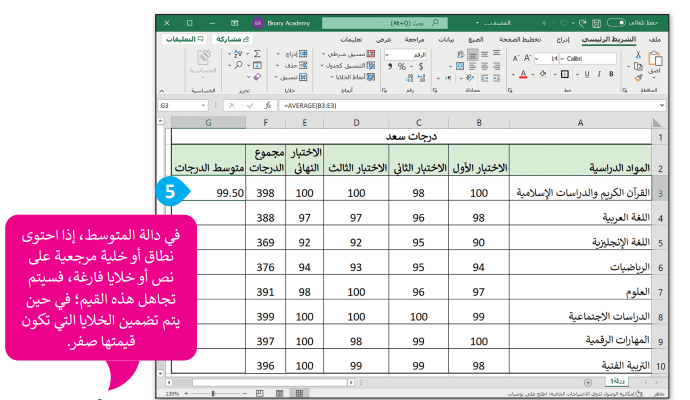 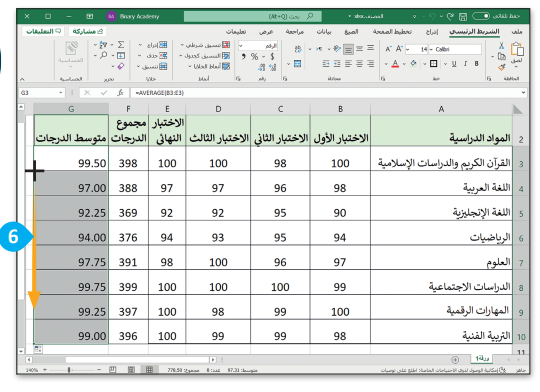 تنسيق الأرقام العشرية
تحتوى الخلايا على الكثير من الأرقام العشرية، وهي الأرقام التي تلي العلامة العشرية. يمكنك أيضا تقليل عدد الأرقام العشرية.
لتقليل العدد العشري
حدد الخلايا التي تحتوي على أرقام عشرية، على سبيل المثال الخلايا من G3 إلى G10.   (1)
من علامة تبويب الشريط الرئيسي Home، ومن مجموعة رقم ()Number، اضغط على إنقاص العدد العشري Decrease Decimal (2)
تحتوي الآن الأرقام العشرية على رقم واحد فقط بعد العلامة العشرية. (3)
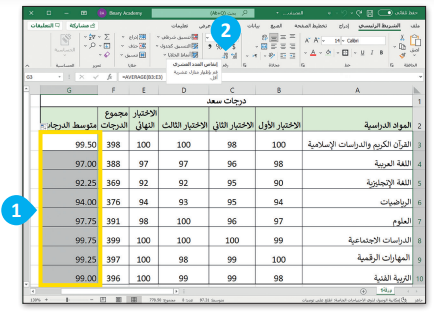 عند إنقاص العدد العشري، يتم تقريب الرقم للأعلى.
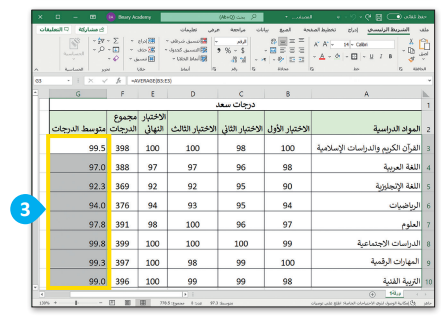 دالة الحد الأدنىMin لأصغر قيمة والحد الأقصىMax لأكبر قيمة
يمكنك استخدام دوال أخرى للمقارنة بين الأرقام، فمثلا دالة الحد الأدنى Min تعطي أصغر رقم من مجموعة أرقام محددة، بينما تعطي دالة الحد الأقصى Max أكبر رقم في مجموعة أرقام محددة.
لحساب قيمة الحد   Min
اضغط على الخلية التي تريد عرض أصغر قيمة بداخلها على سبيل المثال الخلية B12.  (1)
من علامة تبويب الشريط الرئيسي Home، ومن مجموعة تحرير Editing، اضغط على السهم الصغير بجوار الرمز Σ. (2)
اضغط على الحد الأدنى Min (3)
حدد الخلايا من 3G إلى G10 للحصول على قيمة الحد الأدنى(4)
اضغط على مفتاحي Gil + Enterوستظهر النتيجة. (5)
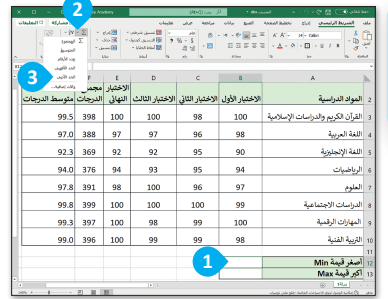 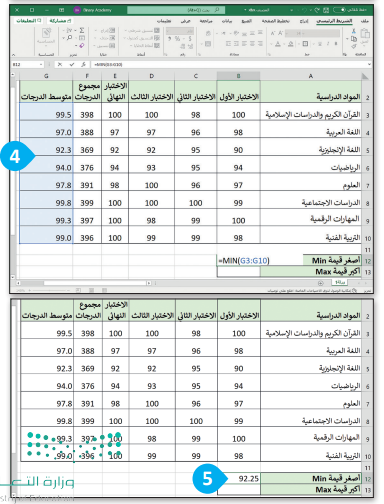 لحساب قيمة الحد الأقصى Max
اضغط على الخلية التي تريد عرض أكبر قيمة بداخلها، على سبيل المثال، الخلية B13  (1)
من علامة تبويب الشريط الرئيسي Home ، ومن مجموعة تحريرEditing ، اضغط على السهم الصغير بجوار الرمز Σ. (2)
اضغط على الحد الأقصى Max (3)
حدد الخلايا من G3 إلى G10  للحصول على قيمة الحد الأقصى. (4) 
اضغط على مفتاحي Ctrl + Entered  وستظهر النتيجة.(5)
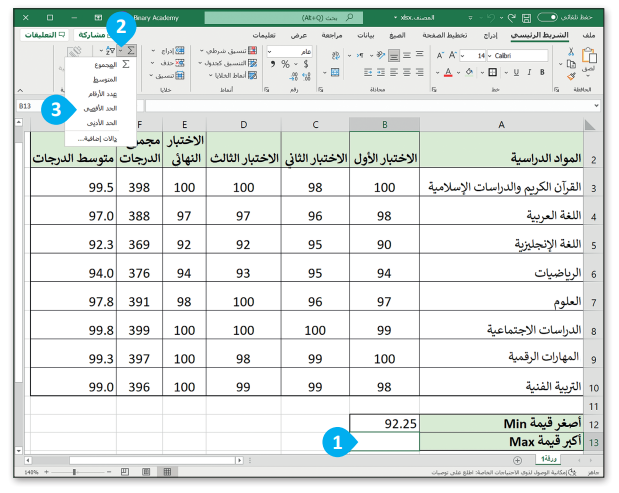 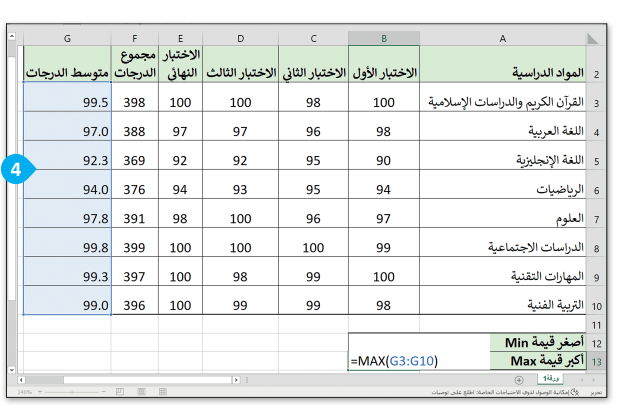 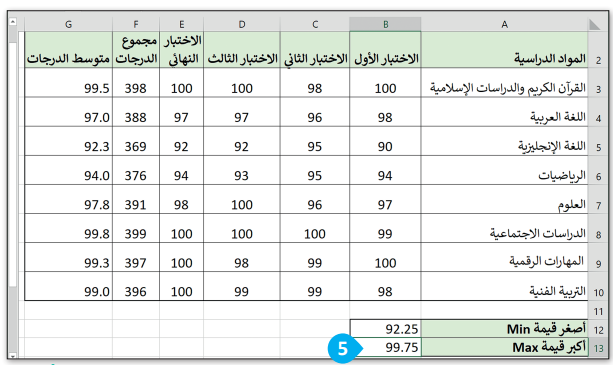 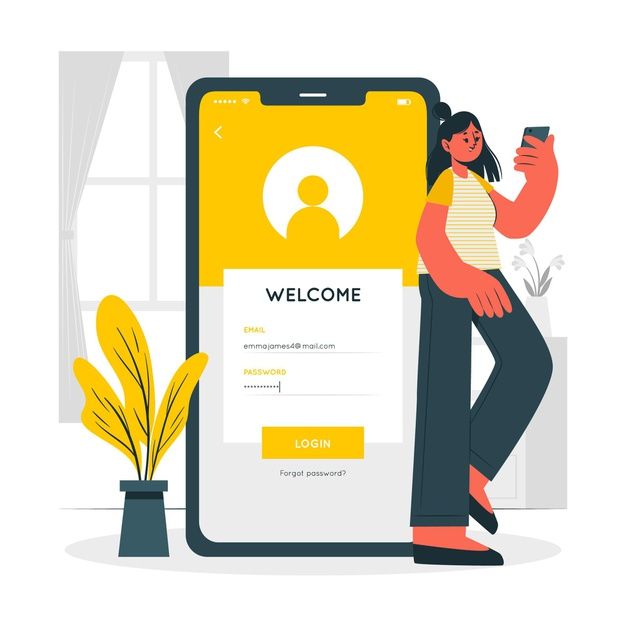 لنطبق معًا
https://t.me/amalalmmari
اختر الإجابة الصحيحة:
فهم وظائف الدوال
تدريب 1
الصيغة المستخدمة للحصول على القيمة الإجمالية للخلايا من F17 إلى F22:

فهم وظائف الدوال
اختر الإجابة الصحيحة:
تدريب 1
الصيغة المستخدمة للحصول على أكبر رقم لنطاق من الخلايا:

فهم وظائف الدوال
اختر الإجابة الصحيحة:
تدريب 1
الصيغة المستخدمة للحصول على أصغر رقم لنطاق من الخلايا:

فهم وظائف الدوال
اختر الإجابة الصحيحة:
تدريب 1
الصيغة الصحيحة لحساب متوسط الخلايا من H7  إلى H10:

فهم وظائف الدوال
اختر الإجابة الصحيحة:
تدريب 1
أي من القوائم التالية لا يمكنك استخدام ميزة التعبئة التلقائية فيها؟

فهم وظائف الدوال
اختر الإجابة الصحيحة:
تدريب 1
لتنســيق الأرقام العشــرية، عليــك اســتخدام مجموعــة .... مــن علامــة تبويــب "الشــريط الرئيســي". الكلمــة المناســبة فــي الفراغ السابق

تحرير جداول البيانات
تدريب
صل الإجراءات مع رموزها في العمود المقابل
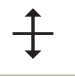 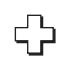 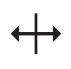 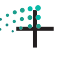 استخدام الدوال
تدريب3
فتح الملف xlsx. الرياضات_2. G5 .S3.1 مـن الـدرس السـابق، والـذي يحتـوي علـى جـدول البيانـات الـذي نظمـت فيـه بيانات الطلبة حول الرياضات المفضلة، ونفذ العمليات الحسابية المناسبة للحصول على النتائج المطلوبة.
أنشئ عمودًا جديدًا في الخلية D1 بعنوان "مجموع أصوات الطلبة".
في العمود الجديد احسب مجموع أصوات الطلبة لكل نوع من أنواع الرياضات المدرجة في الجدول.
في آخر خلية في عمود الصف الدراسي 5A احسب مجموع الطلبة في الصف.
نفذ نفس الأمر السابق للعمود "الصف الدراسي 5B".
أجر الحسابات المناسبة لتجد الرياضة المفضلة لدى الطلبة.
استخدام الدوال
تدريب3
استخدام الدوال
تدريب4
الاستخدام المفرط للكهرباء لا يؤثر على البيئة فقط، بل يزيد  أيضاً فاتورة الكهرباء ساعد سعد في إنشاء جدول بيانات لفواتير الكهرباء والمياه.
افتح الملف  xlsx.فاتورة_G5.53.1.2 من أجل إجراء بعض الحسابات.
احسب مجموع فاتورتي المياه والكهرباء لشهر أكتوبر في الخلية D3
استخدم ميزة التعبئة التلقائية لعرض قيمة فواتير الأشهر الأخرى.
 استخدم دالة الحد الأقصىMax لعرض أعلى قيمة من إجمالي الفواتير التي دفعها سعد بجانب "أعلى استهلاك".
استخدم دالة الحد الأدنىMin لعرض أقل قيمة من إجمالي الفواتير التي دفعها سعد بجانب "أقل استهلاك " .
احفظ جدول البيانات.
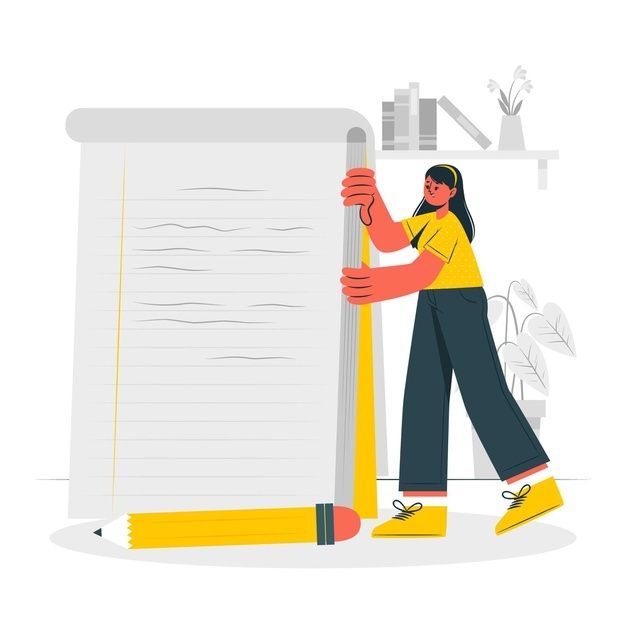 النهاية
« اللهمَّ اجعلْ عملِي كلُّهُ صالحًا واجعلُهُ لوجهكَ خالصًا "
أ. أمل العماري
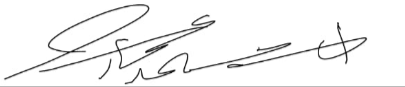 https://t.me/amalalmmari
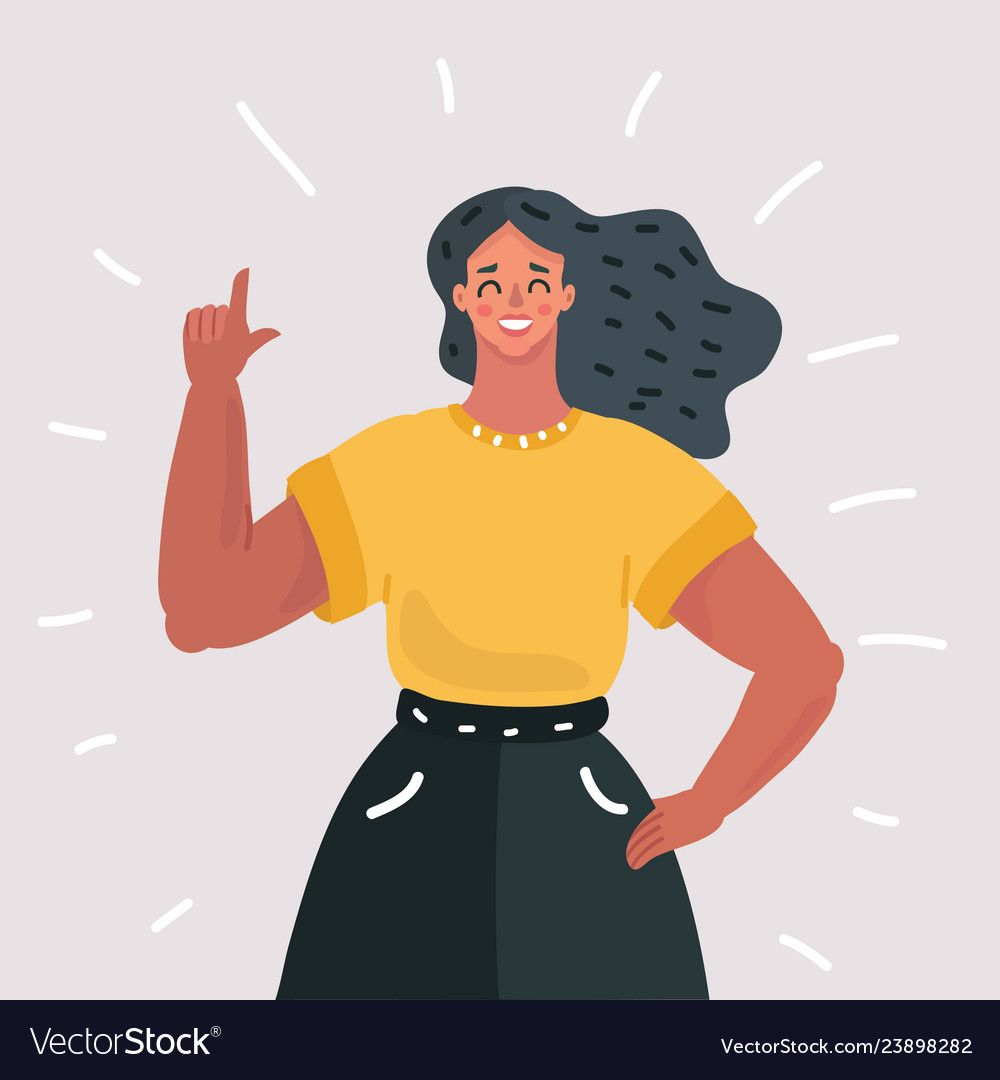 مشروع الوحدة
التعداد السكاني في المملكة العربية السعودية
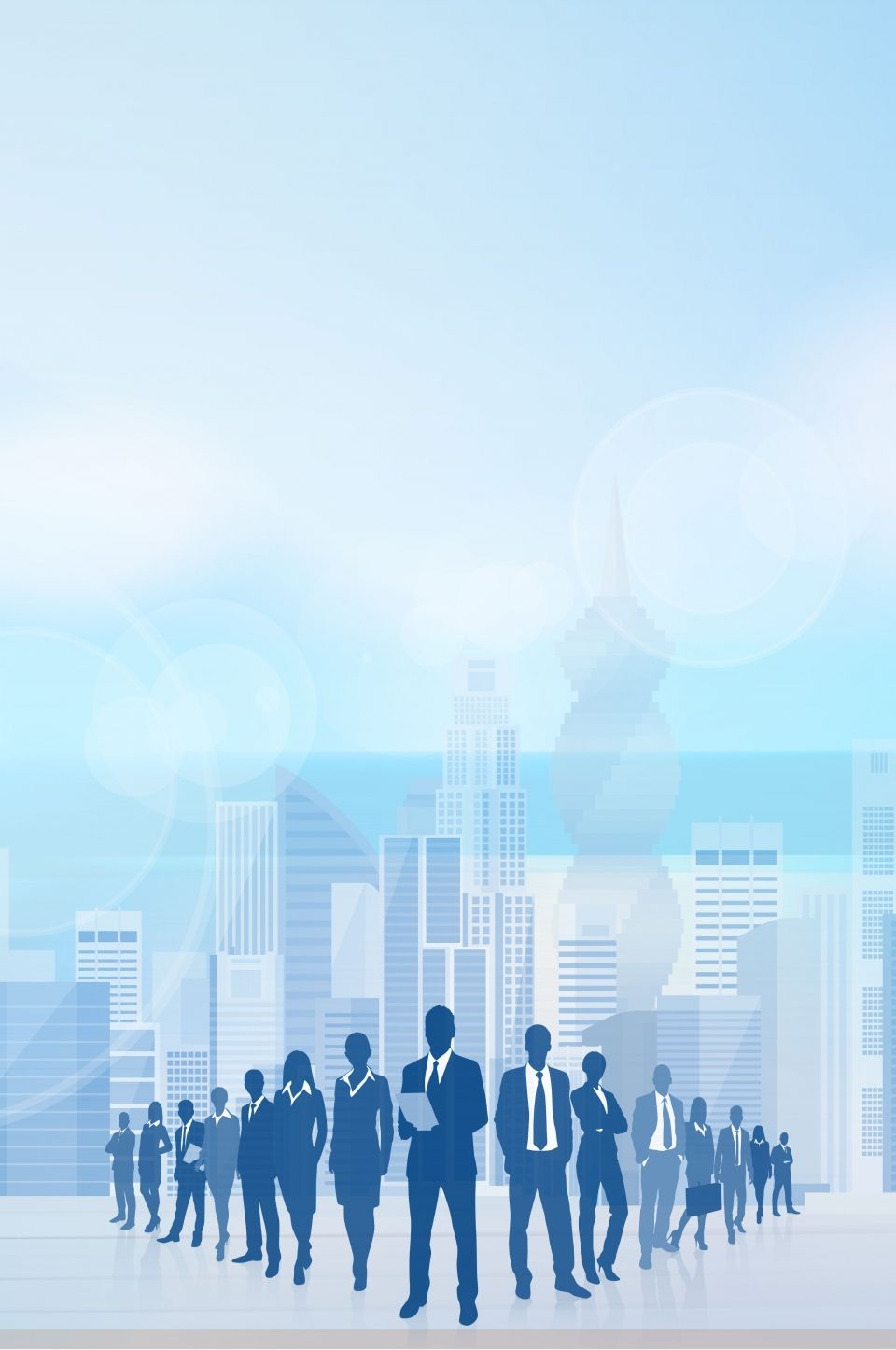 سـجل هـذه المعلومـات فـي جـدول بيانـات وخصصها وفقاً لاحتياجاتك من خلال تطبيق المعرفة التي اكتسبها في هذه الوحدة
جمــع معلومــات التعــداد الســكاني مــن الإنترنت لهــذه المــدن الثلاث فــي المملكــة العربيــة الســعودية مــن عــام 2018 إلــى عــام 2021 وقســمها إلى  مجموعات.
1
2
أنشــئ جــدول بيانــات لتحليــل التعــداد الســكاني فــي المملكــة العربيــة
السـعودية مـن خـال تقديـر عـدد سـكان مدينـة الريـاض ومدينـة جـدة
ومدينة مكة.
احرص على استخدام
المصادر والمواقع
الإلكترونية الموثوقة
للحصول على معلومات المشروع
احسـب مجموع ومتوسـط عدد السـكان لكل مدينة خلال السـنوات المذكورة أعلاه واحسب أيضاً أعلى وأقل تعداد لكل مدينة في كل عام.
تذكر أن تطلب المساعدة
والتوجيه من معلمك في أي وقت إذا كنت في حاجة إليها
3
أخير اعـرض جـدول بياناتـك أمـام زملائك فـي الصـف، مـع ذكـر الاستنتاجات التي توصلت إليها من هذا البحث
4
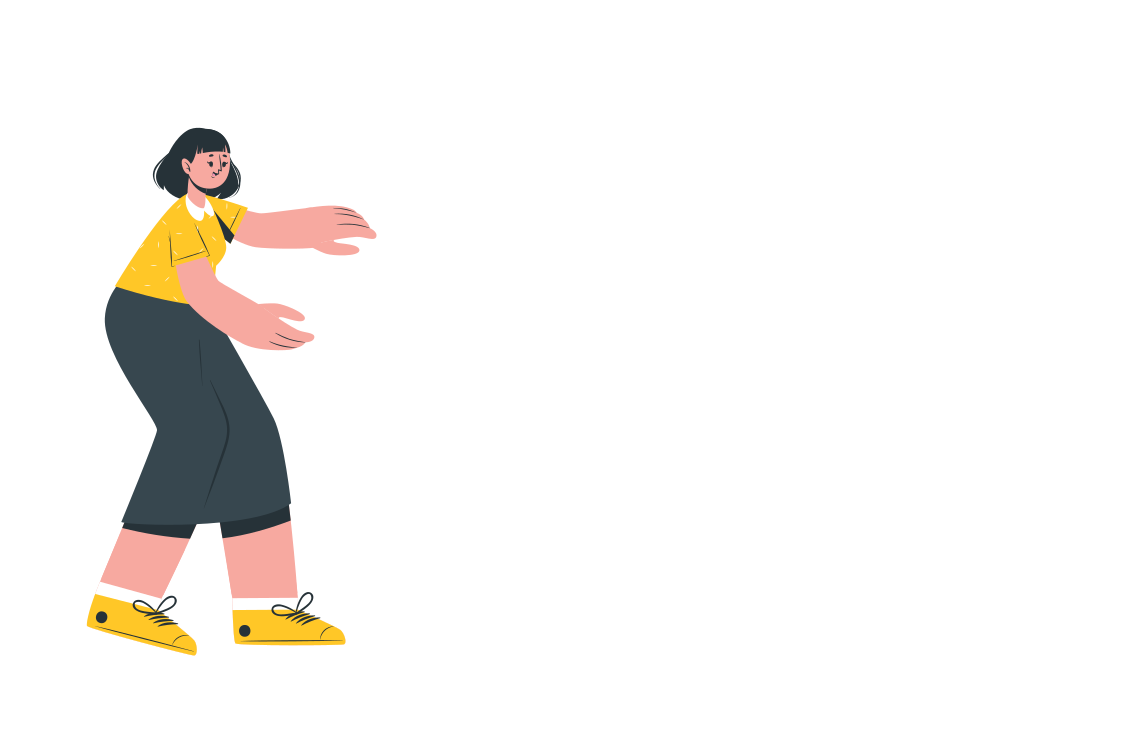 برامج أخرى
مايكروسوفت اكسل لنظام آي أو إس
Microsoft Excel for iOS
مايكروسوفت اكسل لنظام آي أو إس عبارة عن برنامج جداول بيانات بسيط لأجهزة أبل آيباد وآيفون يبدو مثل مايكروسوفت اكسل ويغطي كل العمليات الأساسية.
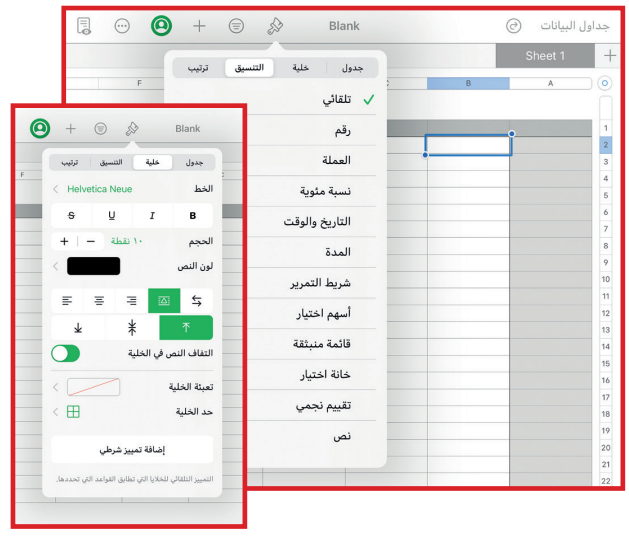 دوکس تو جو لنظام أندرويد
دوکس تو جو لنظام أندرويد هو برنامج جداول بيانات لأجهزة جوجل أندرويد ومنصات أخرى كذلك.
Docs to Go for Google Android
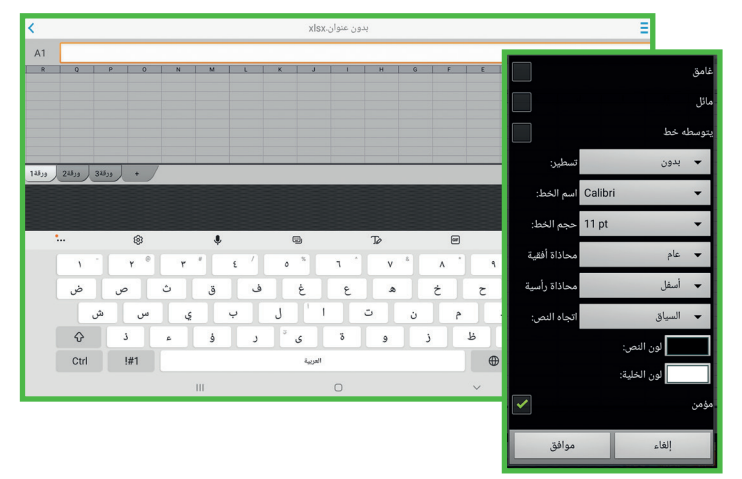 ليبر أوفيس كالكLibreOffice Calc
برنامج ليبر أوفيس كالك برنامج مجاني ويشبه برنامج مايكروسوفت اكسل إلى حد كبير. يمكن تنزيل هذا البرنامج من الإنترنت على جهاز الحاسب.
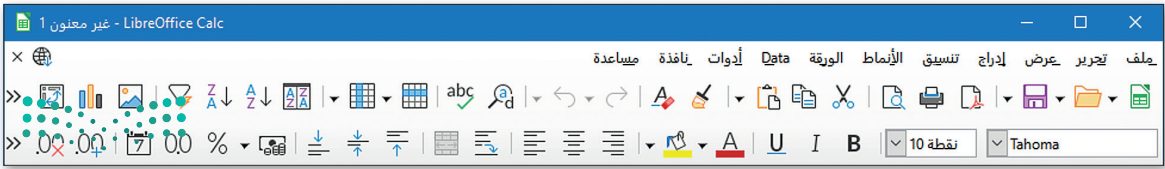 جدول المهارات
المصطلحات
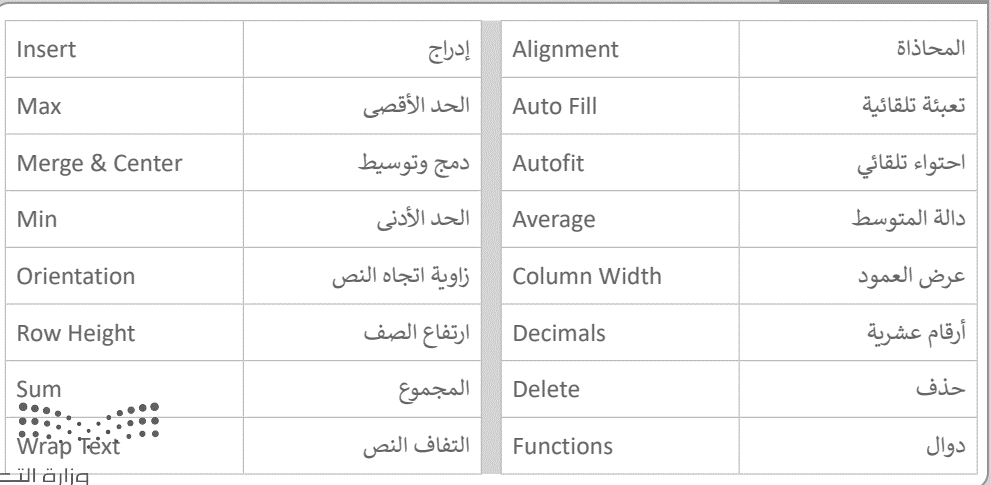 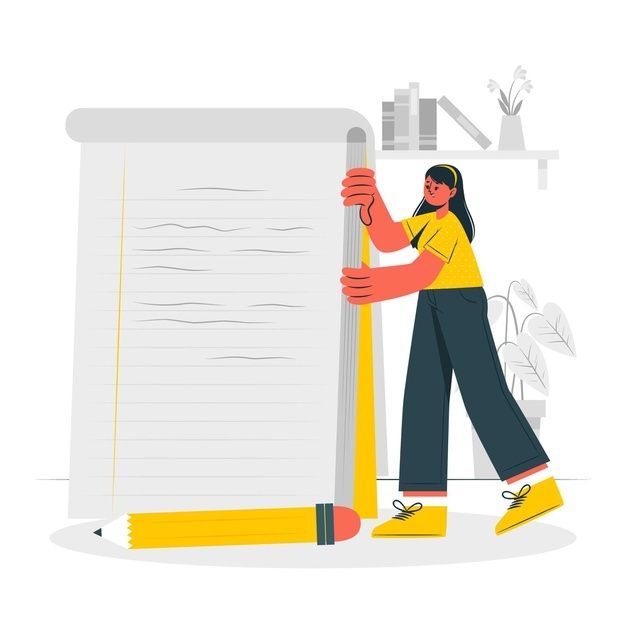 النهاية
« اللهمَّ اجعلْ عملِي كلُّهُ صالحًا واجعلُهُ لوجهكَ خالصًا "
أ. أمل العماري
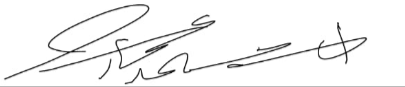 https://t.me/amalalmmari